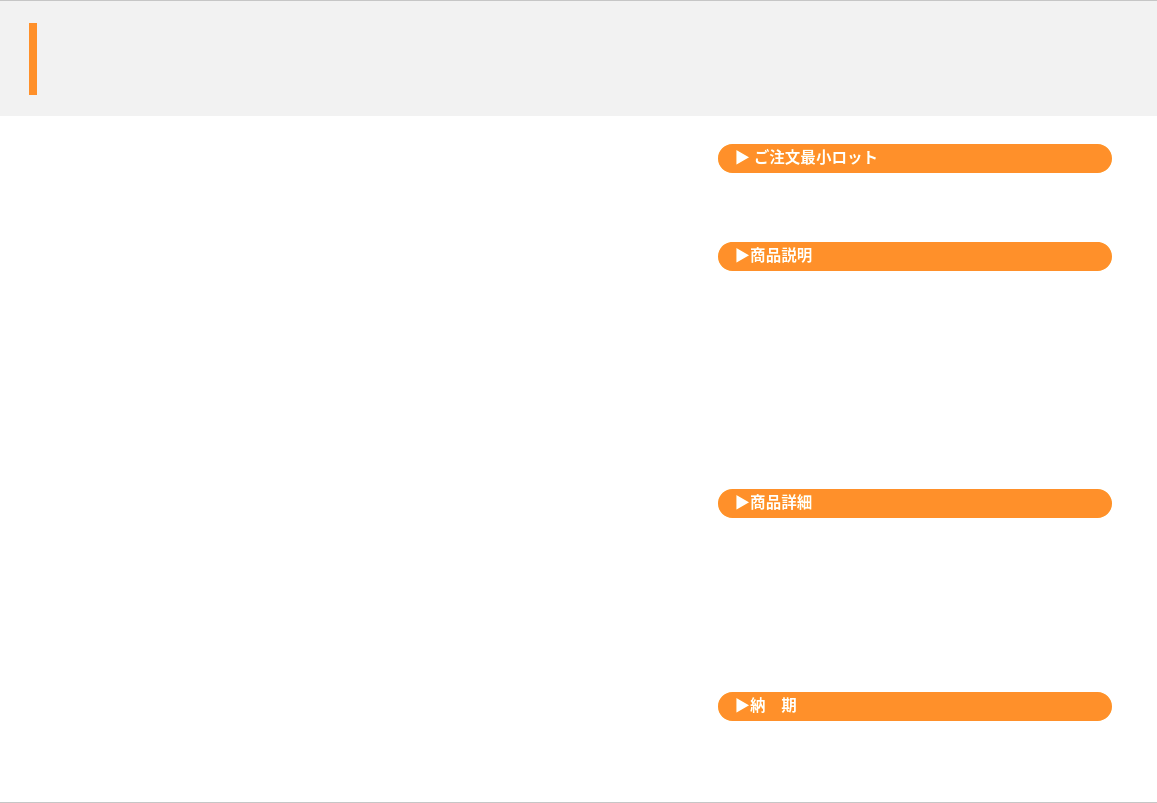 レザー調パスポートカバー
海外旅行の必需品
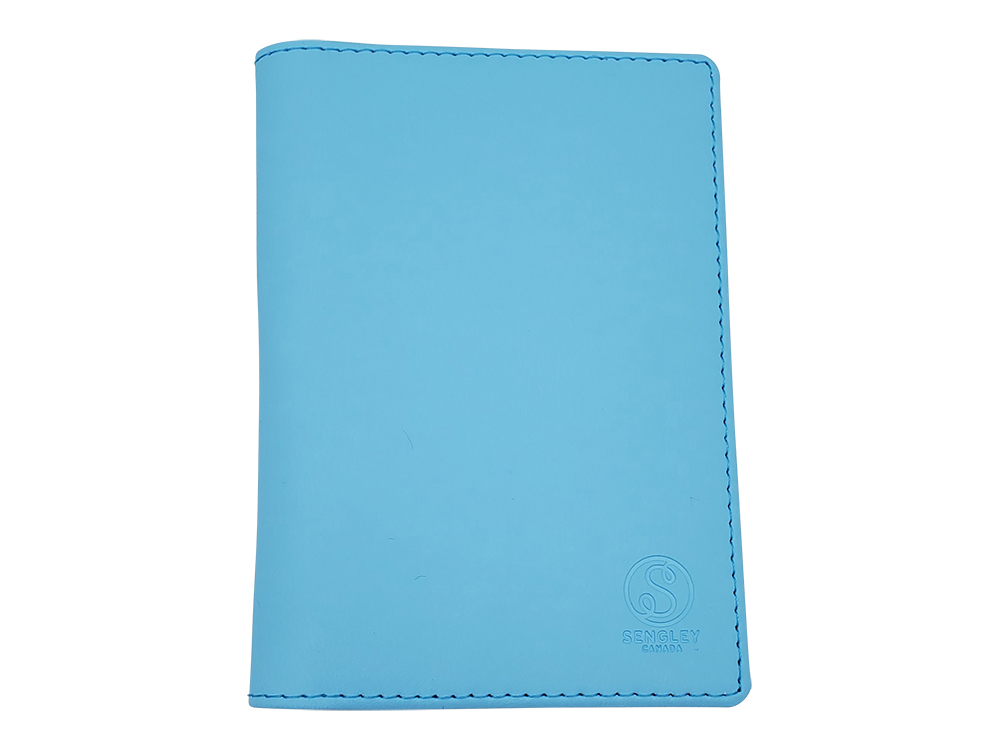 500個から
カード入れ付きのパスポートカバー。
リサイクルPUレザーでも作成可能。
品　番　　org520
サイズ　　約138x100 x 9mm
材　質　　PUレザー
名入れ　　型押し又は箔押し（シルク印刷、フルカラー印刷も可）
外　装　　個別PP袋入
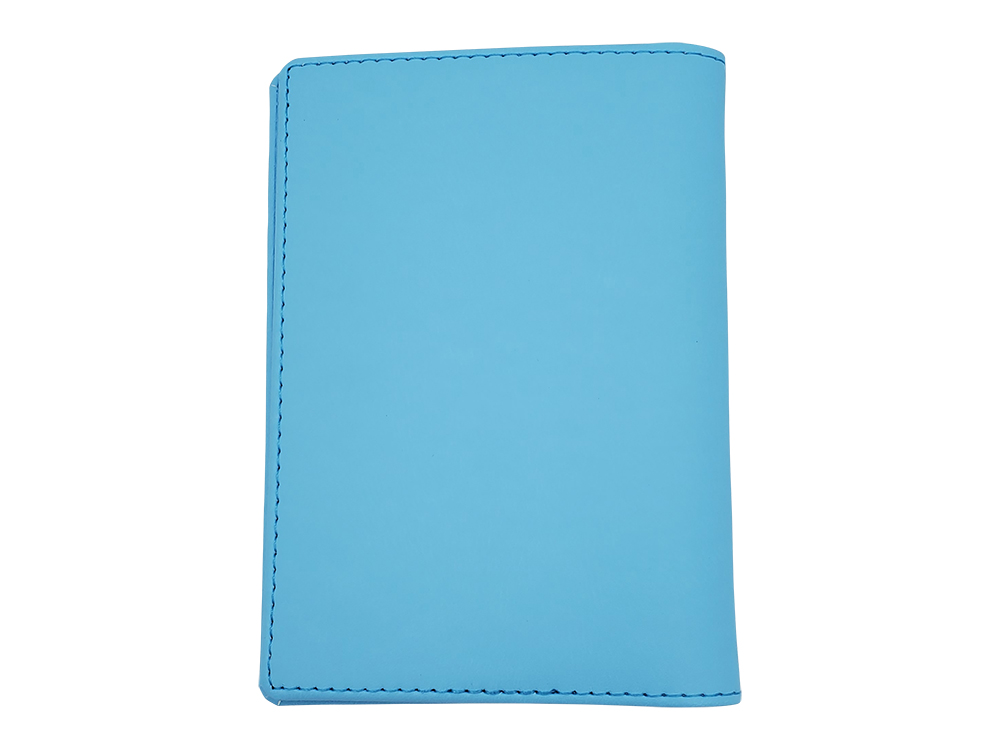 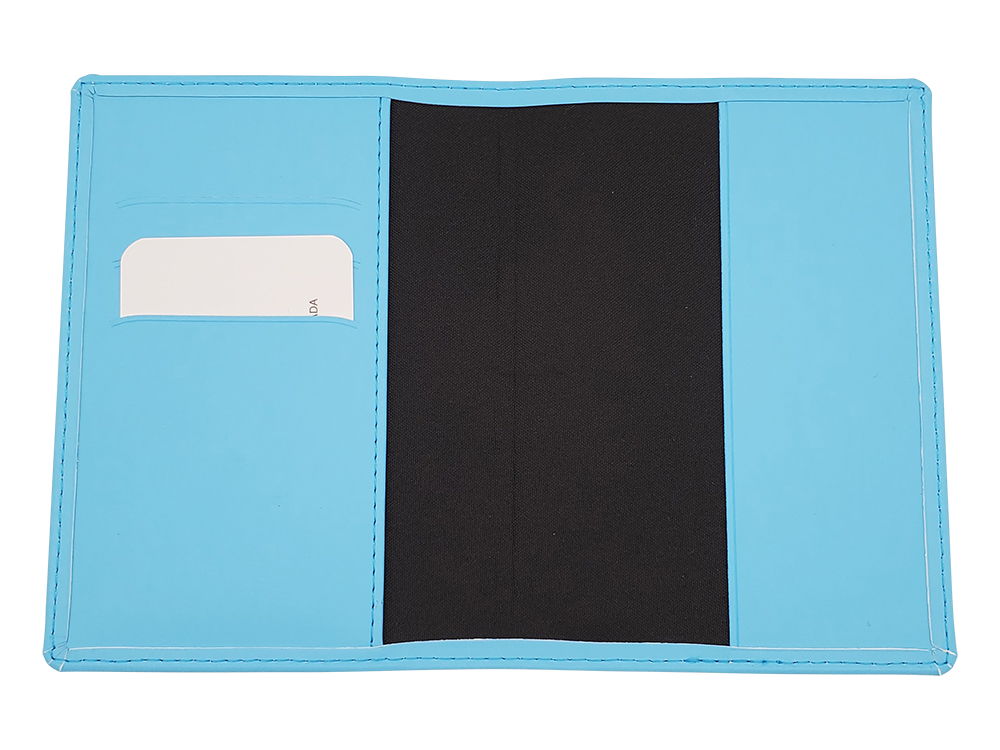 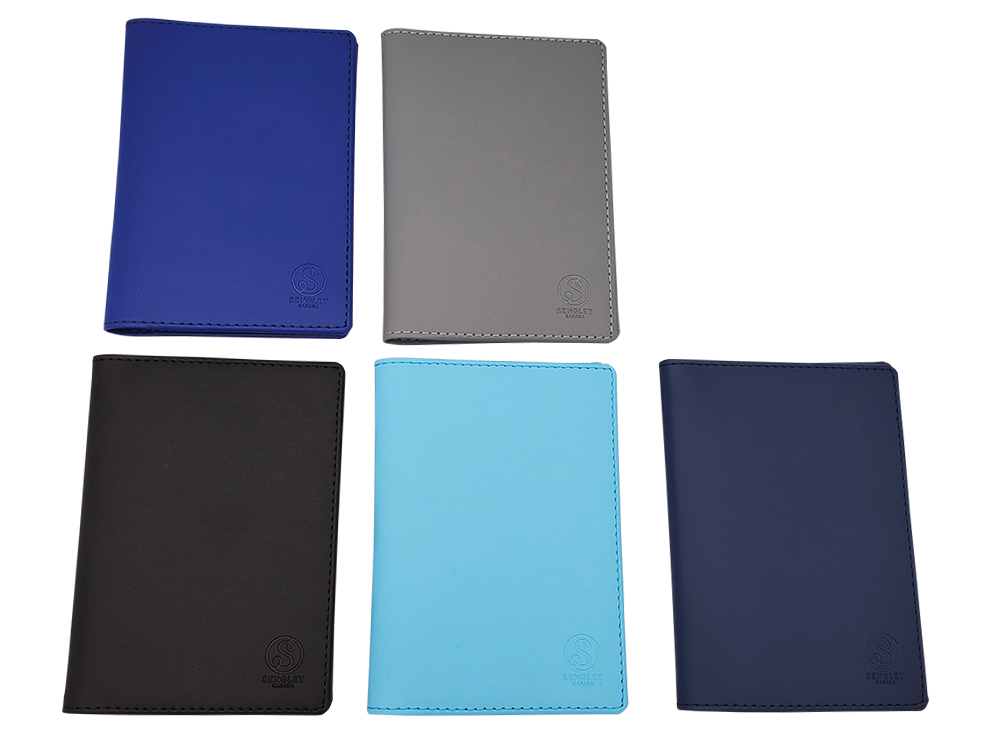 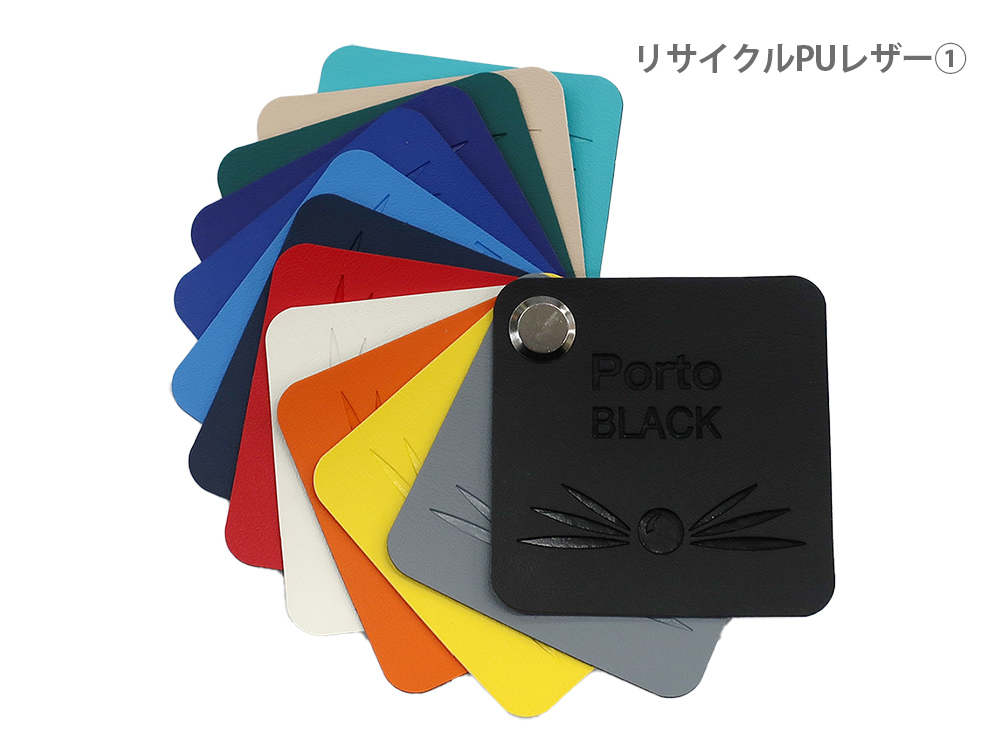 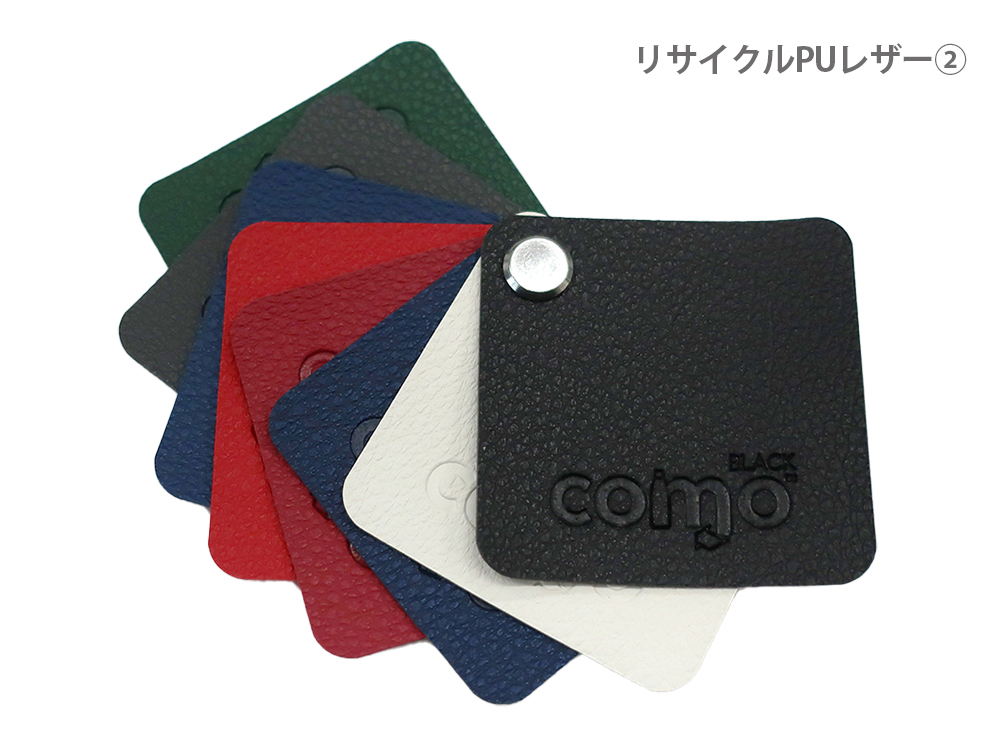 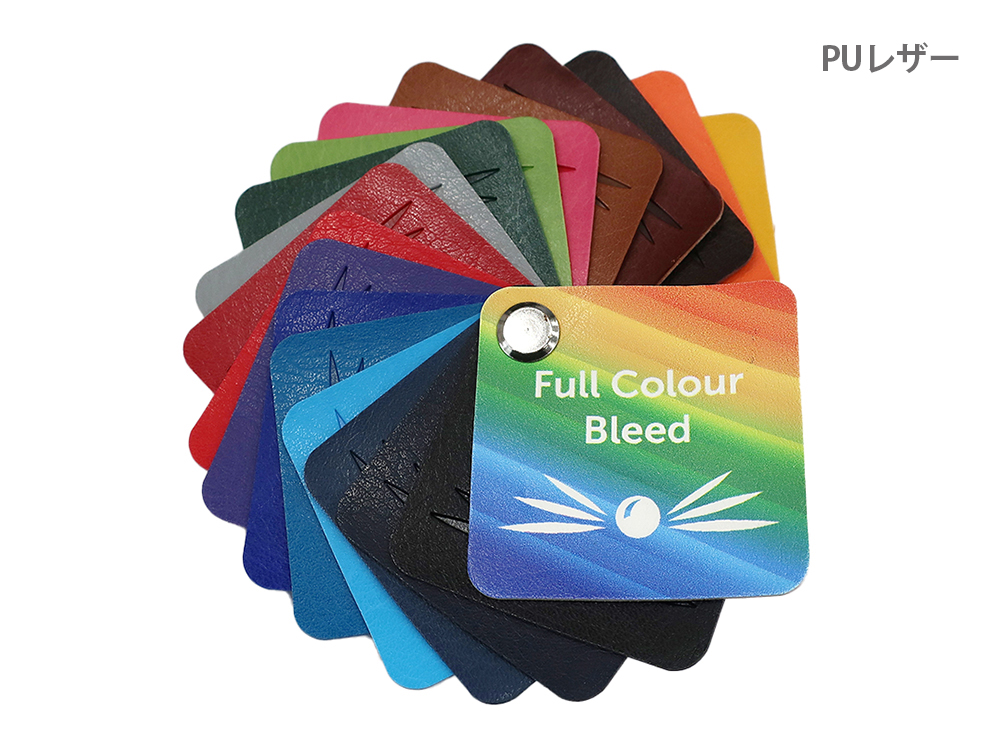 校了後約50日～